Review of algebra (Consolidating)
1A
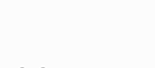 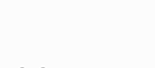 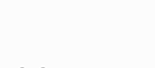 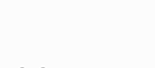 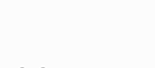 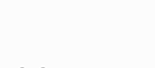 Key ideas-do you know these word?
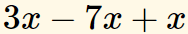 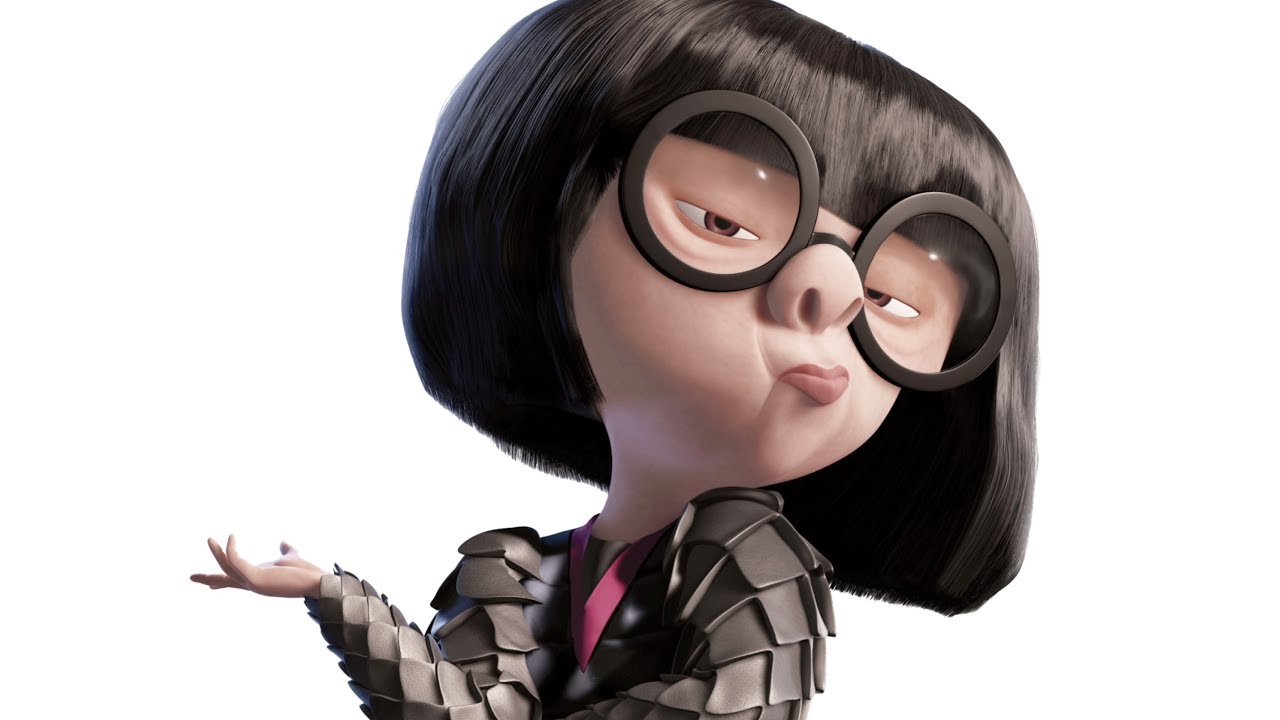 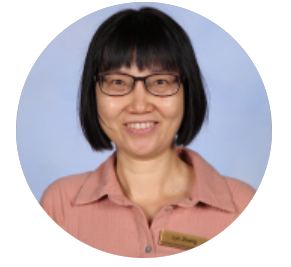 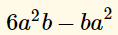 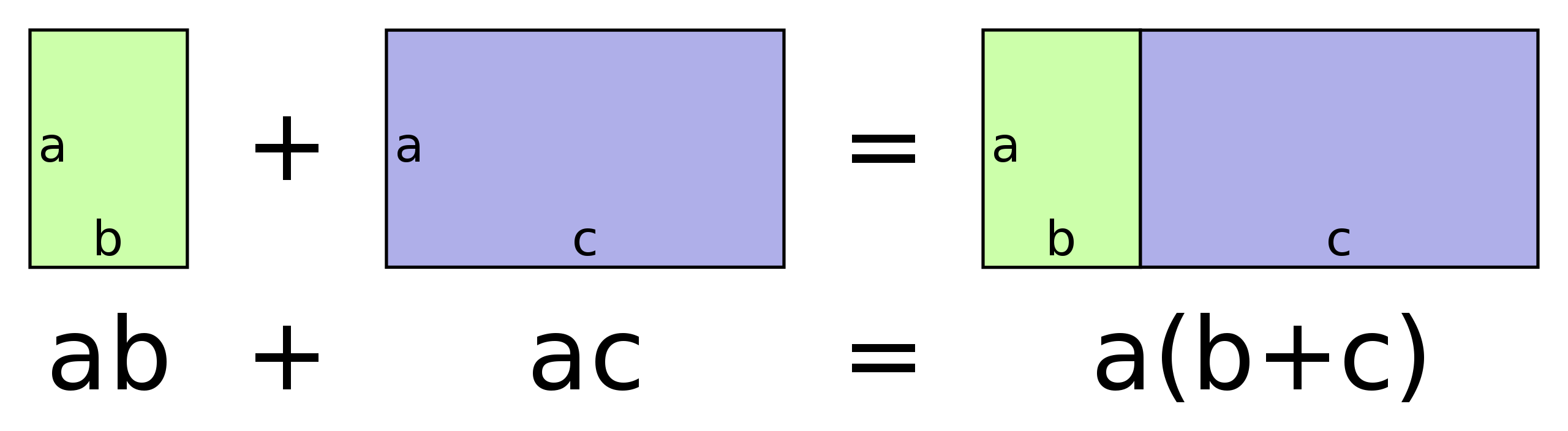 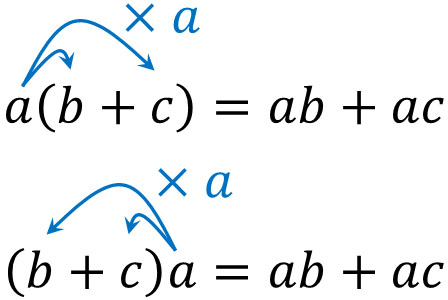 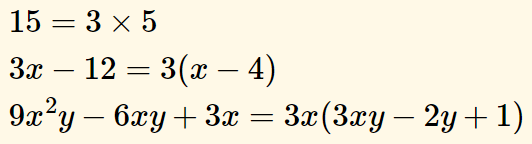 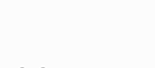 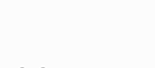 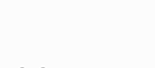 General properties
General properties
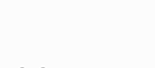 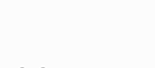 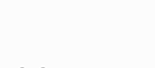 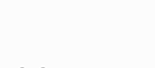 General properties